Коллектив как средство воспитания личности
К теме 7по пособию Чумаковой С.П.
План лекции
2
Диалектика коллективного и индивидуального в воспитании
Понятие о коллективе и его признаки
Стадии развития коллектива
Особенности педагогического руководства ученическим коллективом на разных этапах его развития
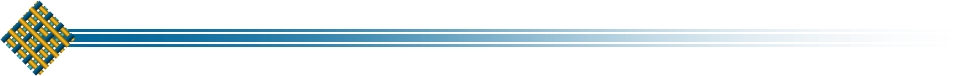 Диалектика коллективного и индивидуального в воспитании
3
Человек живет и развивается как личность в системе различных общественных отношений, в процессе активного взаимодействия с другими людьми. Наиболее активно и продуктивно процесс взаимодействия протекает в групповой деятельности, высшей степенью развития которой является коллектив.
Понятие о коллективе и его признаки
4
Современная педагогическая наука рассматривает коллектив как важнейшее средство воспитания личности. 

Формирование высокоразвитого (воспитательного) коллектива – одна из ведущих задач деятельности педагога, объект целенаправленной и систематической работы.
5
Признаки воспитательного коллектива :
социально значимая цель, которая осознана и принята членами коллектива, прилагающими усилия для ее достижения;
 совместная деятельность: учебная, трудовая, общественно-полезная, досуговая;
 четко выраженная структура. Общешкольный коллектив включает педагогический и ученический коллектив. 
 органы самоуправления:  общее собрание, ученический комитет, совет (школы, класса). В коллективе выделяется актив – ученики, ответственные за разные участки работы, наделенные функцией управления.
6
развитая культура, основу которой составляют гуманистические ценности.
 психологическая общность (чувство «мы»), благоприятный психологический климат, основанный на доброжелательности, взаимопонимании, взаимопомощи, взаимной ответственности.
 открытость, наличие связей коллектива с окружающим социумом (учреждениями дополнительного образования, библиотеками, предприятиями и др.).
Стадии развития коллектива
7
1 СТАДИЯ - социального единства (стадия первоначального сплочения)
Характеристики коллектива: 
   Дети плохо знают друг друга, разобщены и не способны к самоорганизации. 
   Ключевой фигурой является педагог. Он выступает организатором жизнедеятельности коллектива. 
   В целом первый этап характеризуется адаптацией учащихся к учебному процессу, к требованиям, традициям учебного заведения. 
   Первая стадия завершена, когда выделился и заработал актив, а члены коллектива включились в совместную деятельность по достижению общей цели.
8
Задачи педагога:

оказание помощи учащимся в изучении и познании друг друга, сближение членов коллектива;
выявление интересов учащихся и вовлечение их в совместные дела;
выявление активистов, наиболее увлеченных, деятельных и коммуникабельных учеников;
распределение поручений, выполняя которые каждый ученик включится в коллективную жизнь.
9
2 СТАДИЯ – товарищества (стадия усиления влияния актива)
Характеристики коллектива: 
   У коллектива появляются первые признаки субъекта воспитания, начинают действовать механизмы самоорганизации. 
  Актив (а не педагог) выражает коллективные интересы, предъявляет требования к членам коллектива. Педагог теперь оказывает влияние на учащихся через актив, и его непосредственное воздействие на учащихся становится незаметным.
10
Задачи педагога:

укрепление органов управления, формирование у актива правильных представлений об интересах и задачах коллектива, обучение навыкам организаторской работы;
повышение авторитета активистов среди членов коллектива.
11
3 СТАДИЯ – социальной зрелости (стадия расцвета коллектива)
Характеристики коллектива: 
   Большинство учащихся поддерживает актив, единодушны с ним и предъявляют требования к отдельным учащимся. 
   Формируется единое общественное мнение по основным вопросам жизни и деятельности коллектива.
   В коллективе активно развиваются традиции. 
   Взаимоотношения в основном бесконфликтны, характеризуются взаимным интересом, поддержкой, доброжелательностью.
   Коллектив становится фактором воспитания учащихся.
12
Задачи педагога:

 формирование здорового общественного мнения;
 создание и поддержание традиций.
Особенности педагогического руководства ученическим коллективом
13